Phi	LYSO1
Theta = 1.4°    Phi : 40 ~ 140°
100 Events
Reconstruction
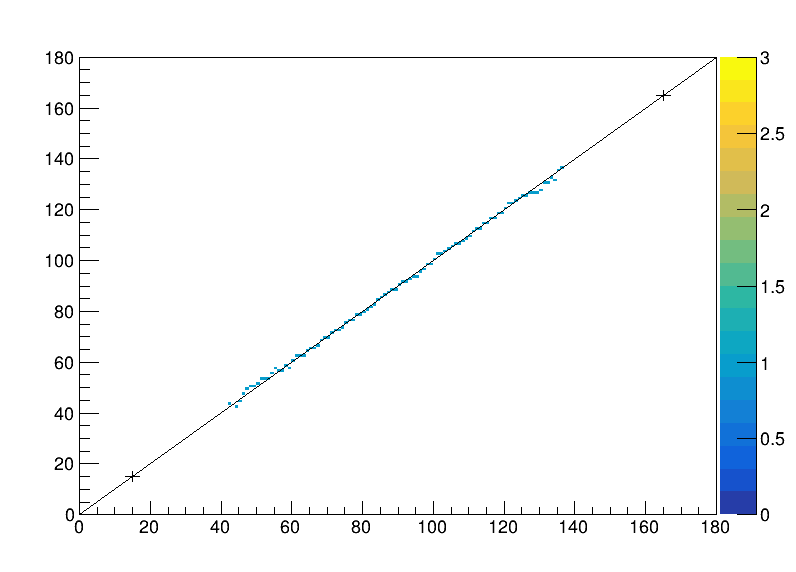 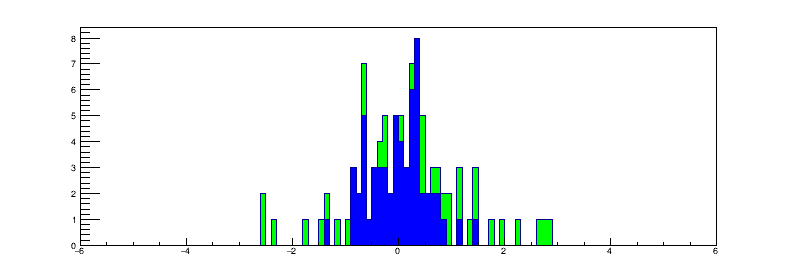 Truth
dPhi
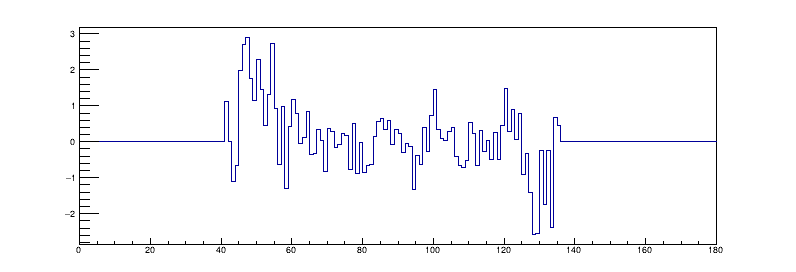 Phi = 40~60, 120~140
Phi = 60~120
Phi	LYSO2
Theta = 1.4°    Phi : 40 ~ 140°
100 Events
Reconstruction
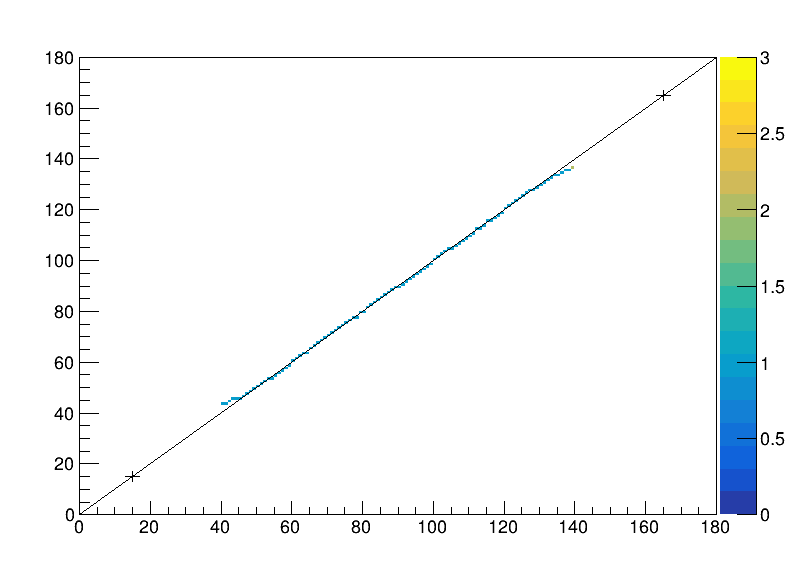 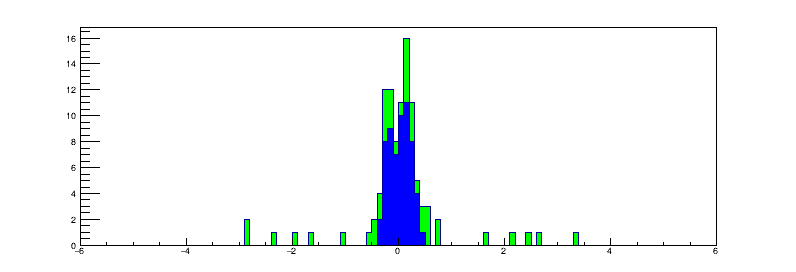 Truth
dPhi
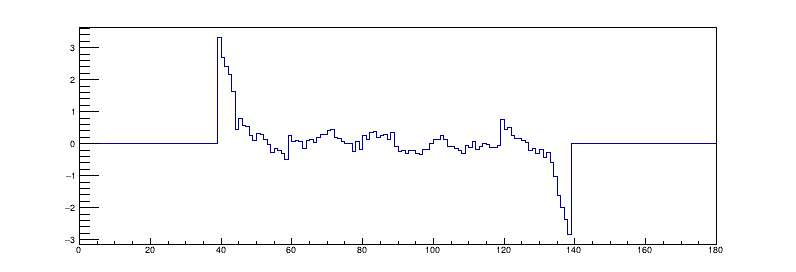 Phi = 40~60, 120~140
Phi = 60~120
找到能量沉积极大值所在晶条
即能量沉积大于周围8格
若某外围晶体不存在，则与其中心对称的晶体也不计入